Migrating into and around Europe
INTRODUCTION
Transoceanic emigration 

Internal migration

Intercontinental immigration

Conclusion
TRANSOCEANIC EMIGRATION
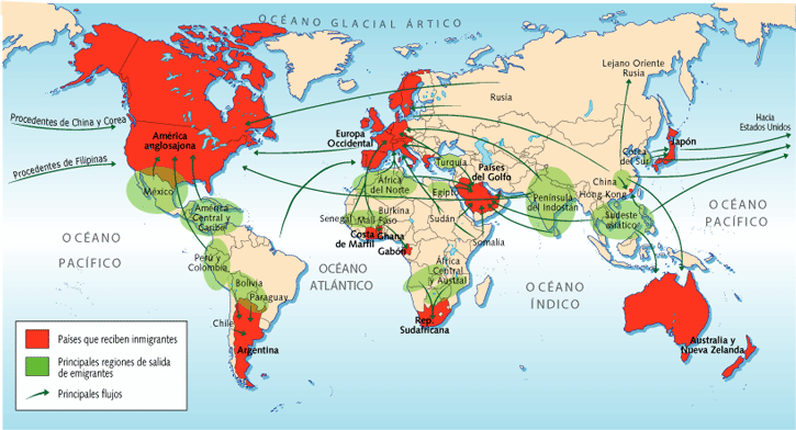 INTERNAL MIGRATION
Forced
INTERNAL MIGRATION
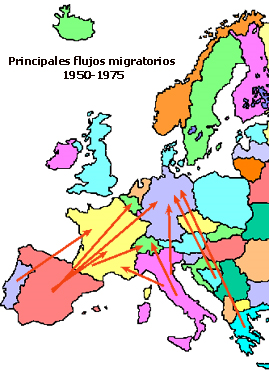 INTERCONTINENTAL IMMIGRATION
CONCLUSION
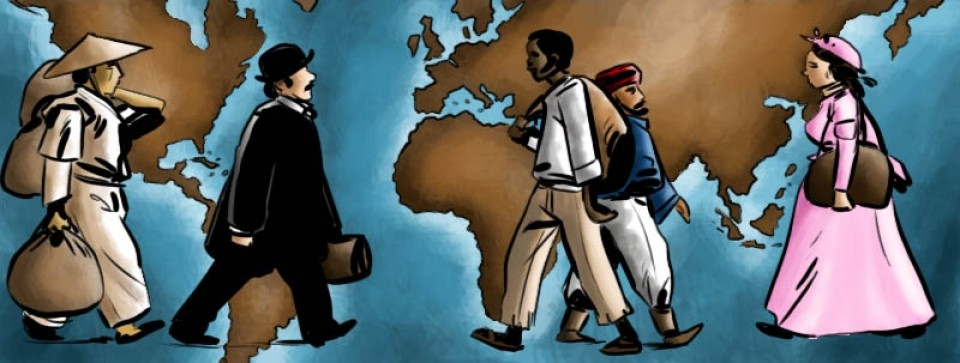